Grand Ronde Native American Artifacts
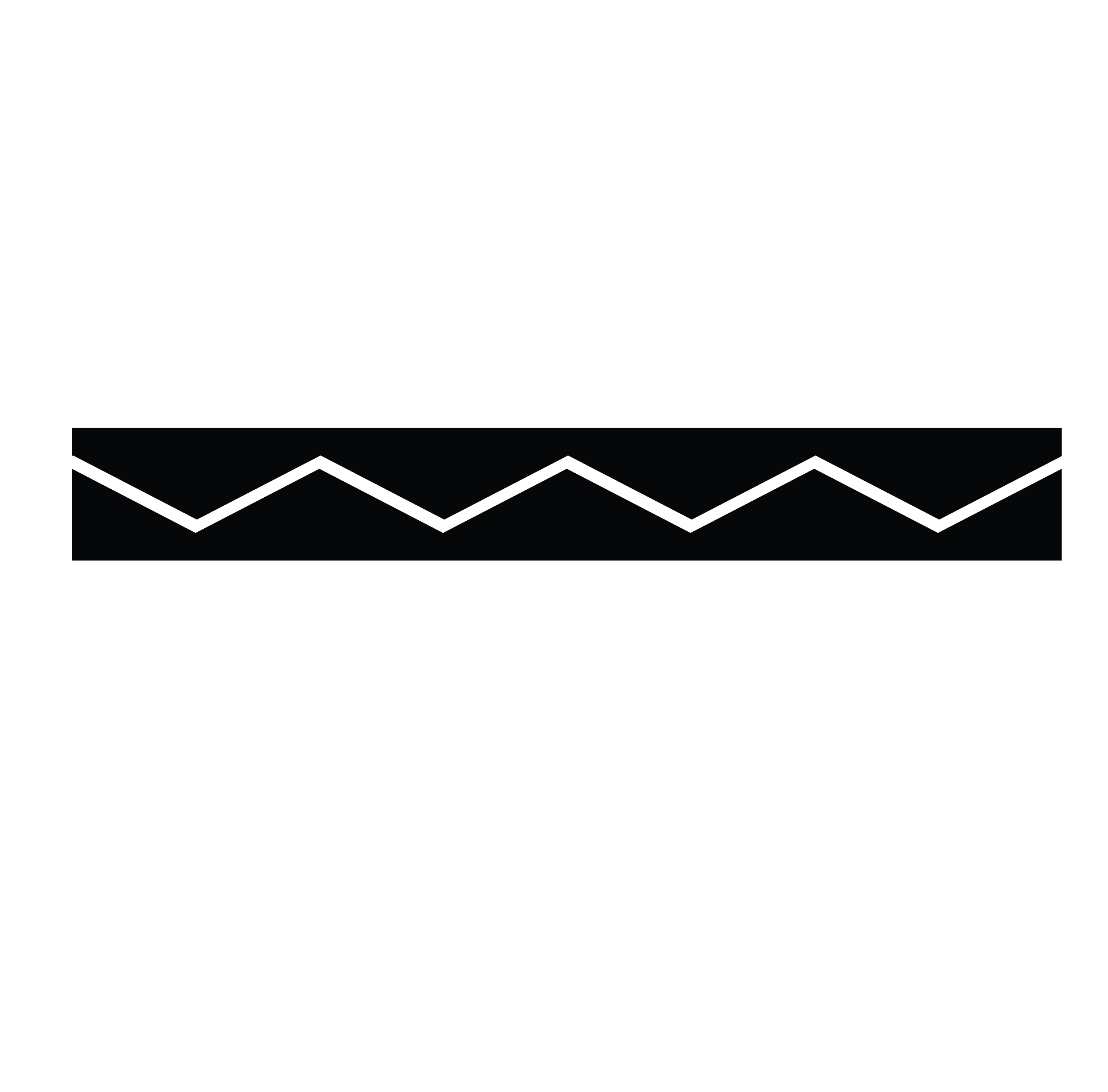 The Confederated The Tribes of Grand Ronde
The Confederated Tribes of Grand Ronde
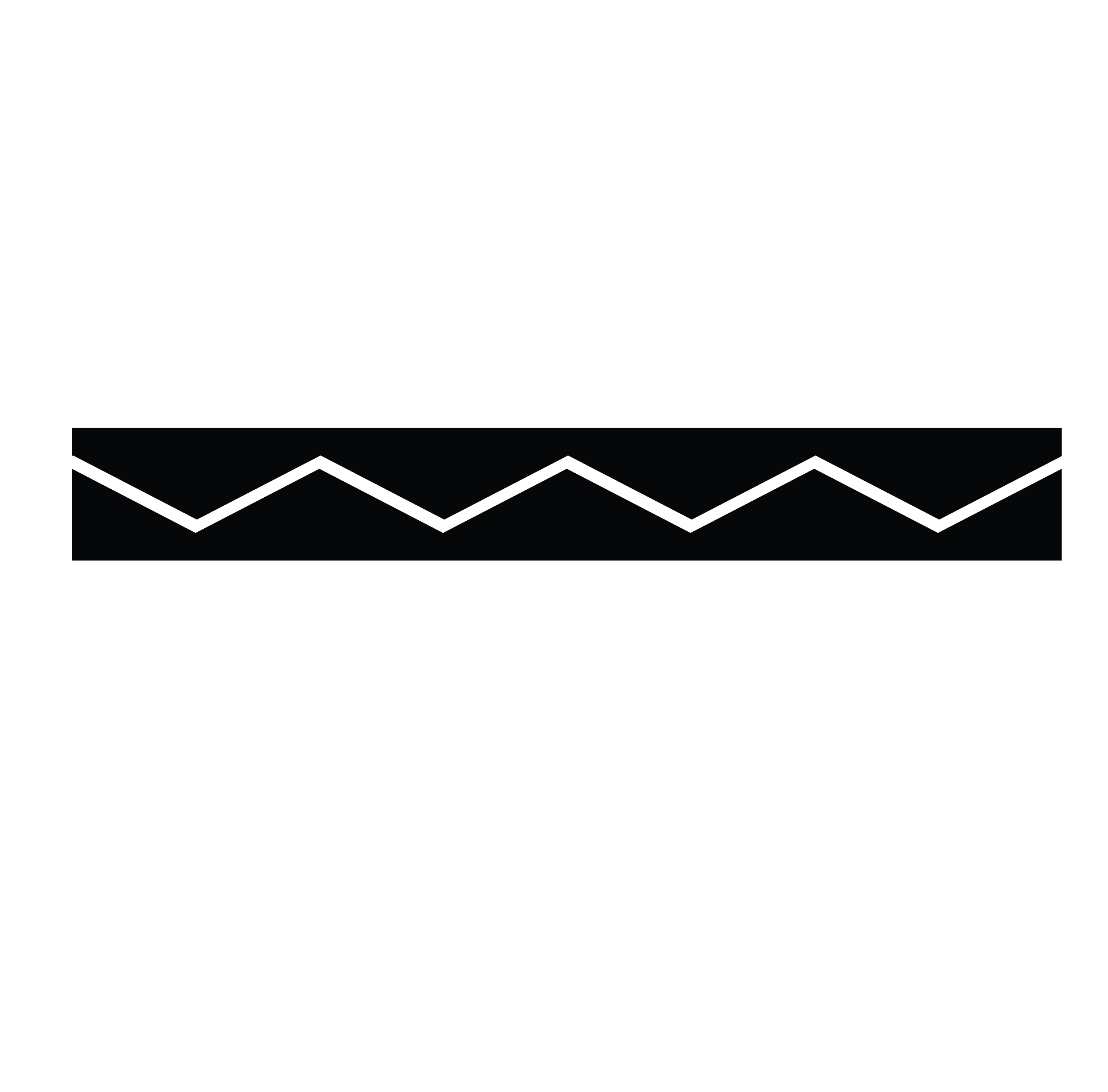 Fish 
Hook
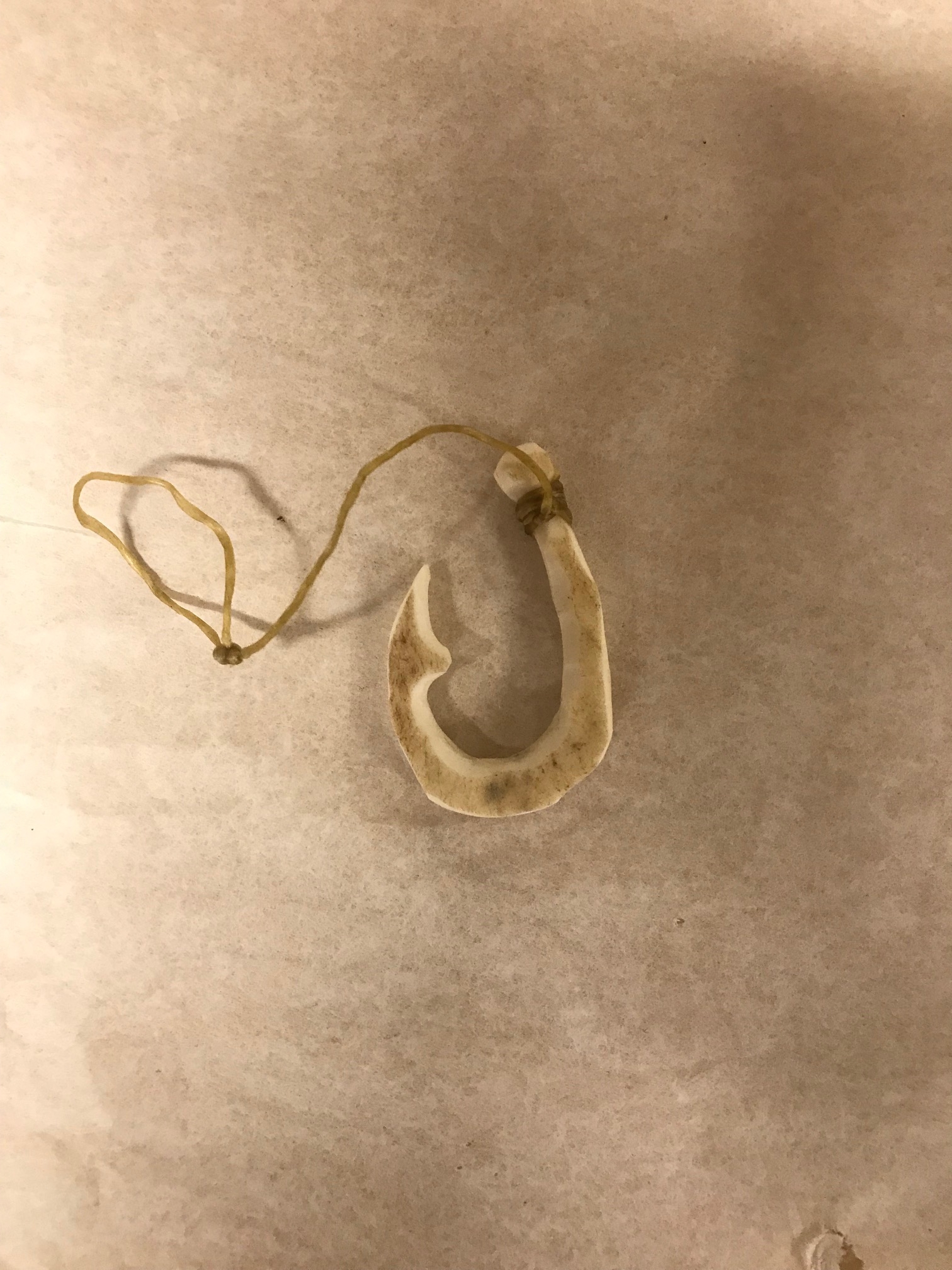 This fish hook is made from bone. The hook would have been carved from the bone of a harvested animal.
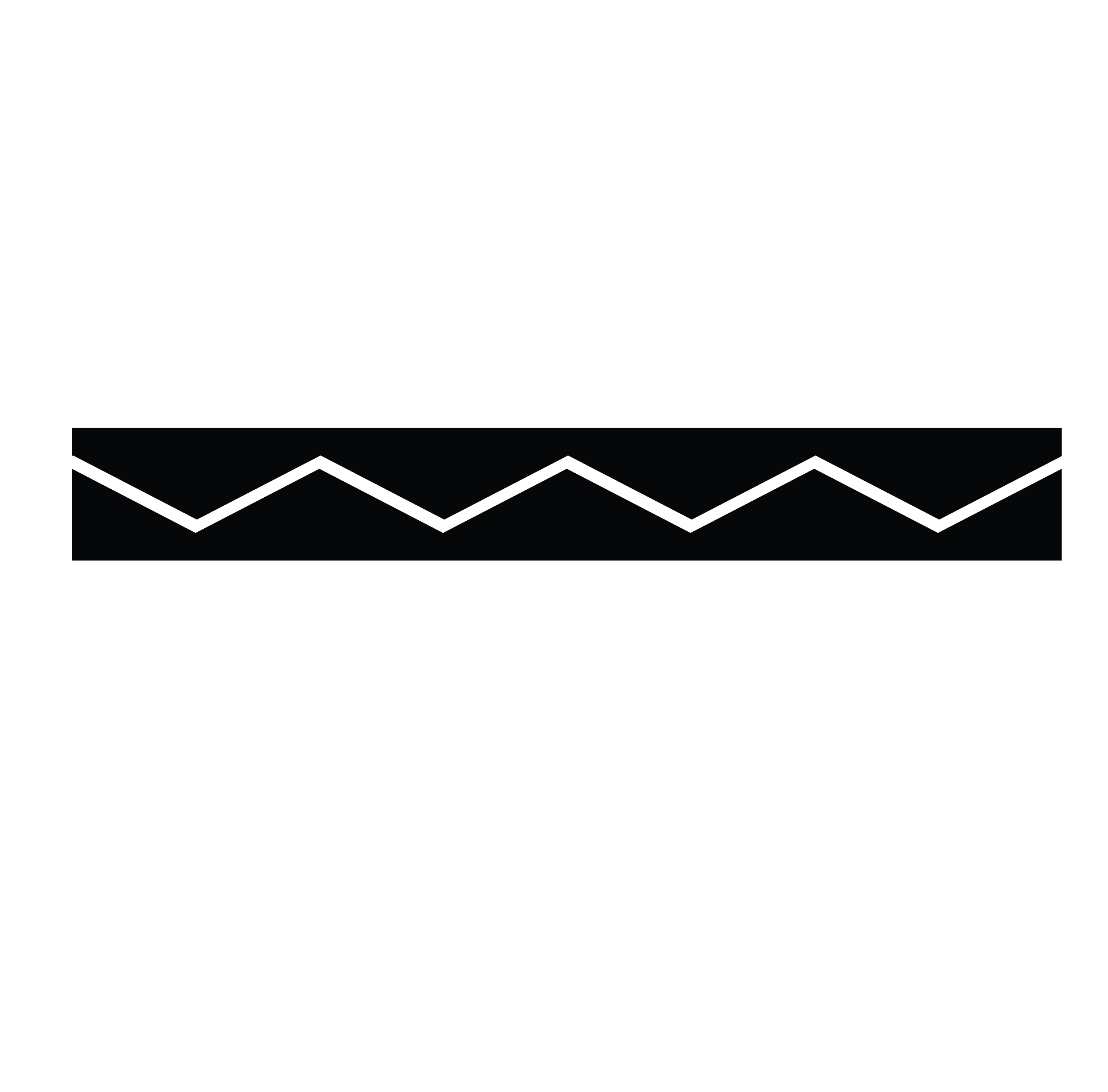 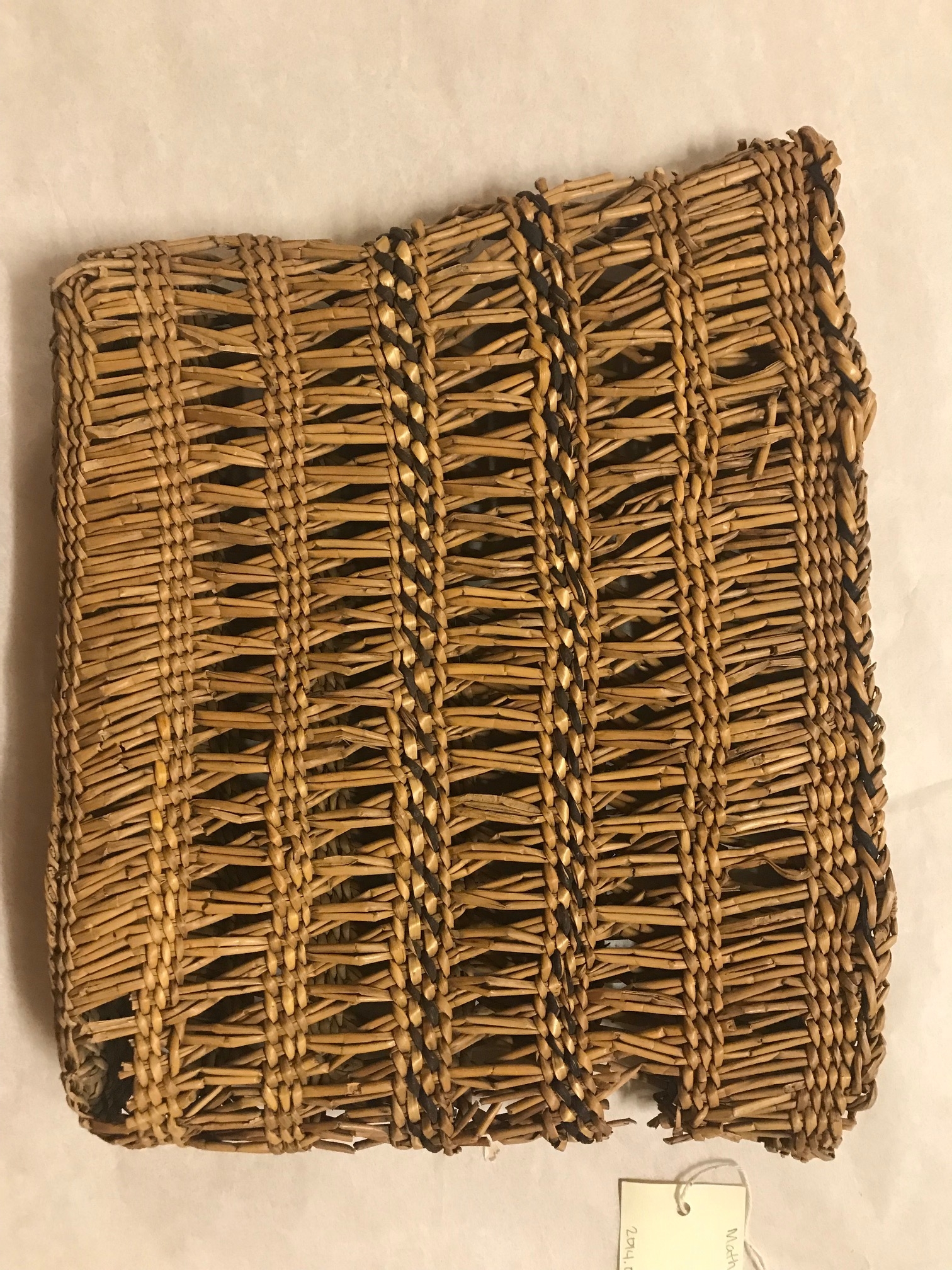 Grand Ronde Purse
This purse is made from juncus, white beargrass and black dyed maple bark.
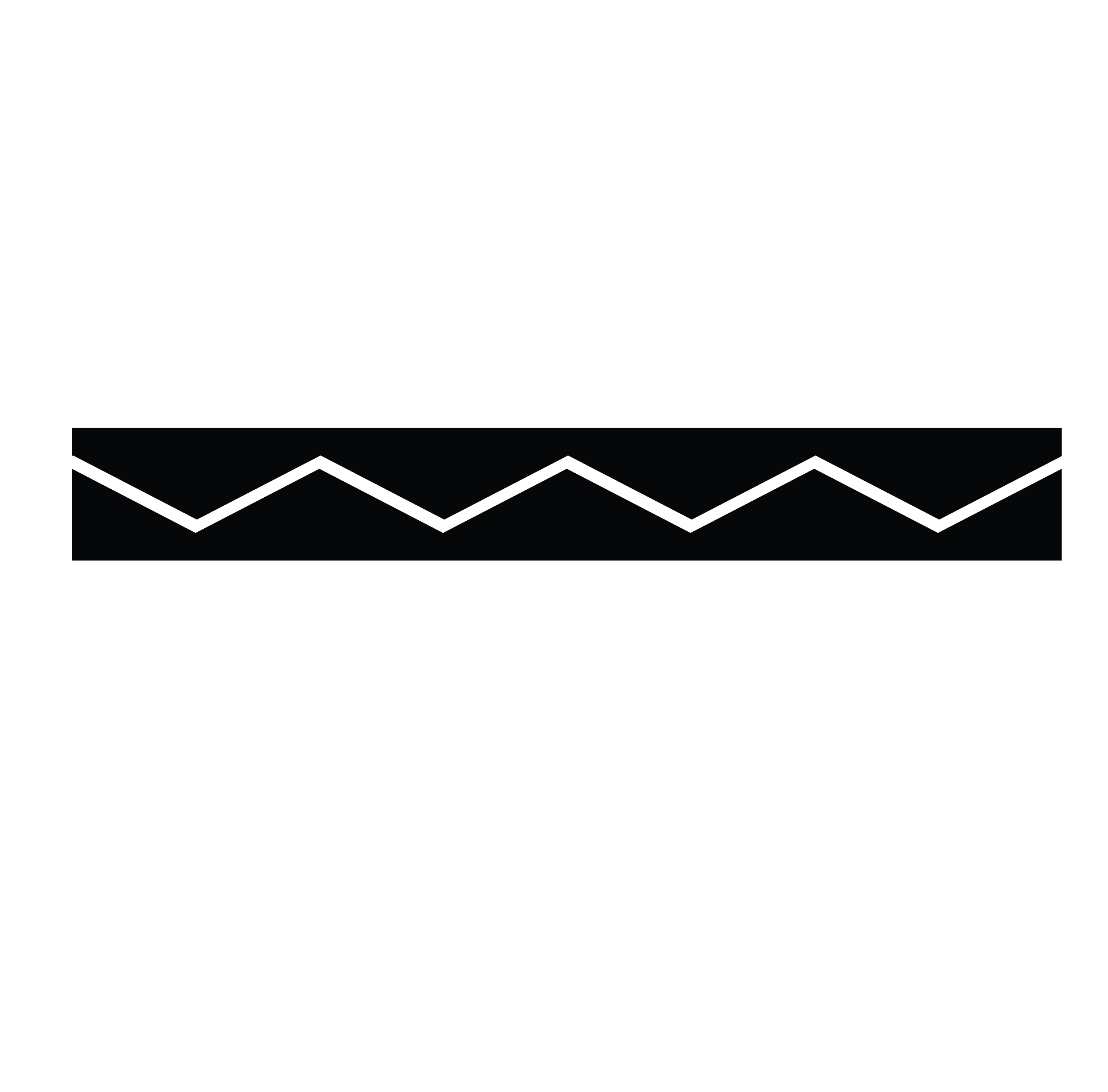 Traditional 
Gaff Hook
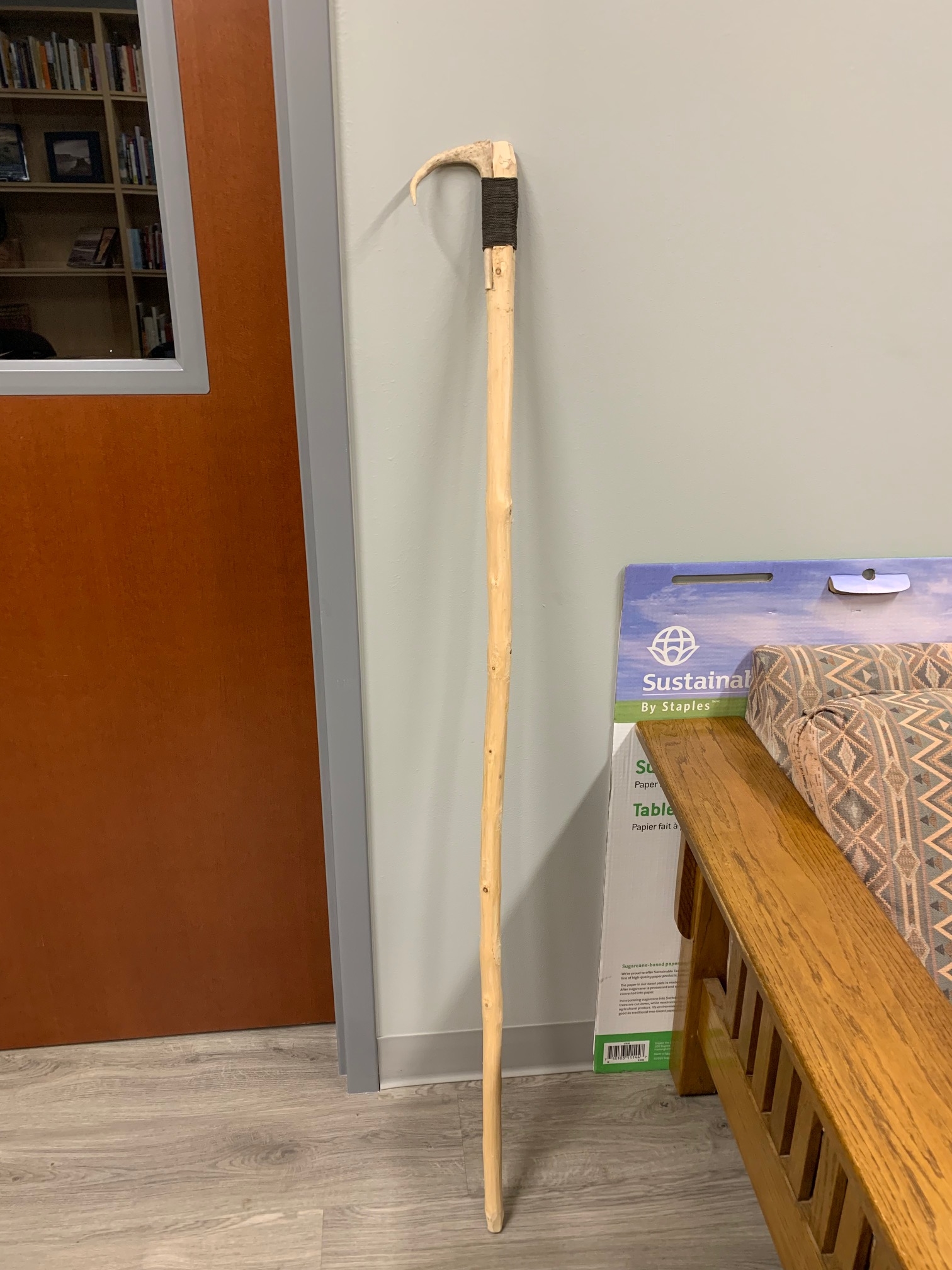 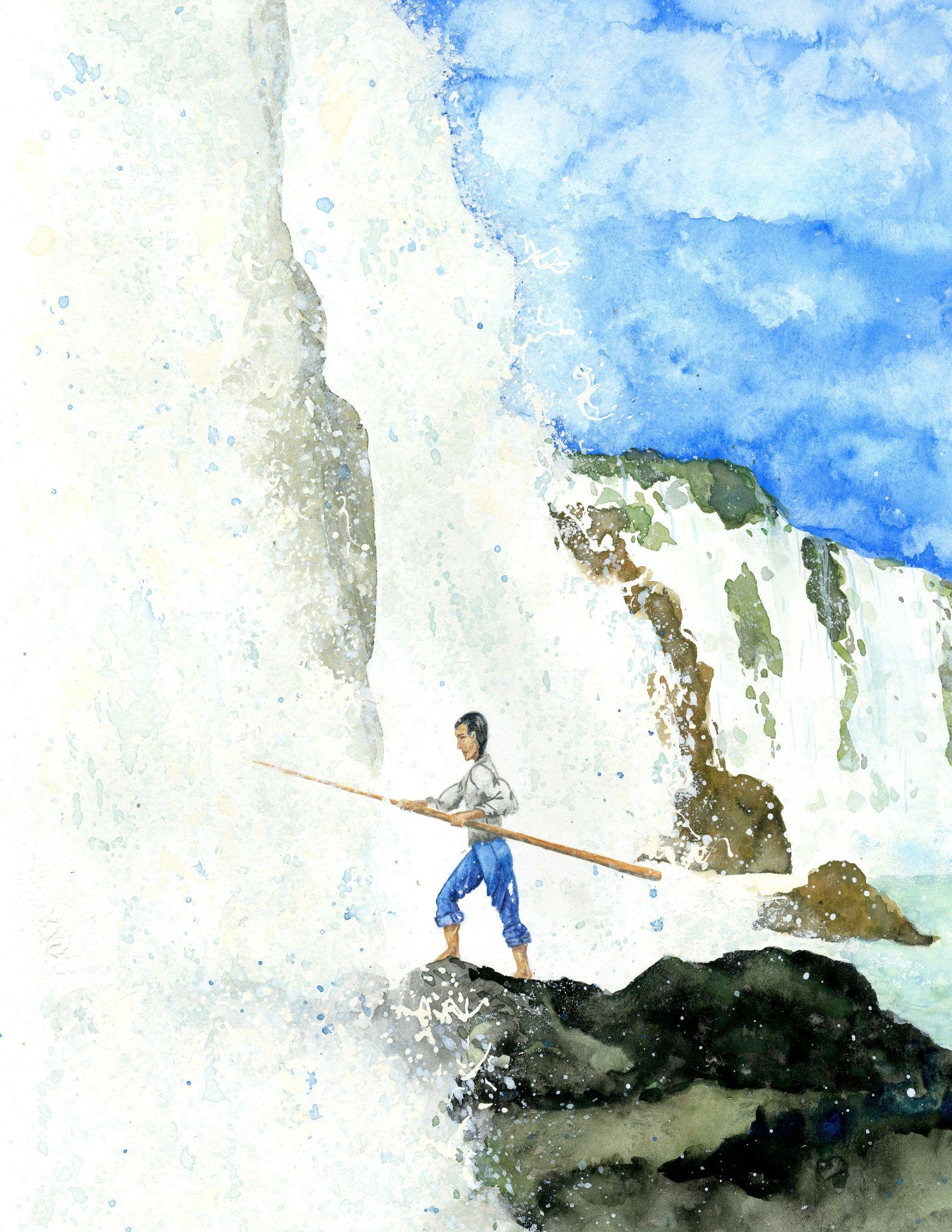 Gaff hooks were used to fish for eel in the waterfalls. The hook is carved out of wood.
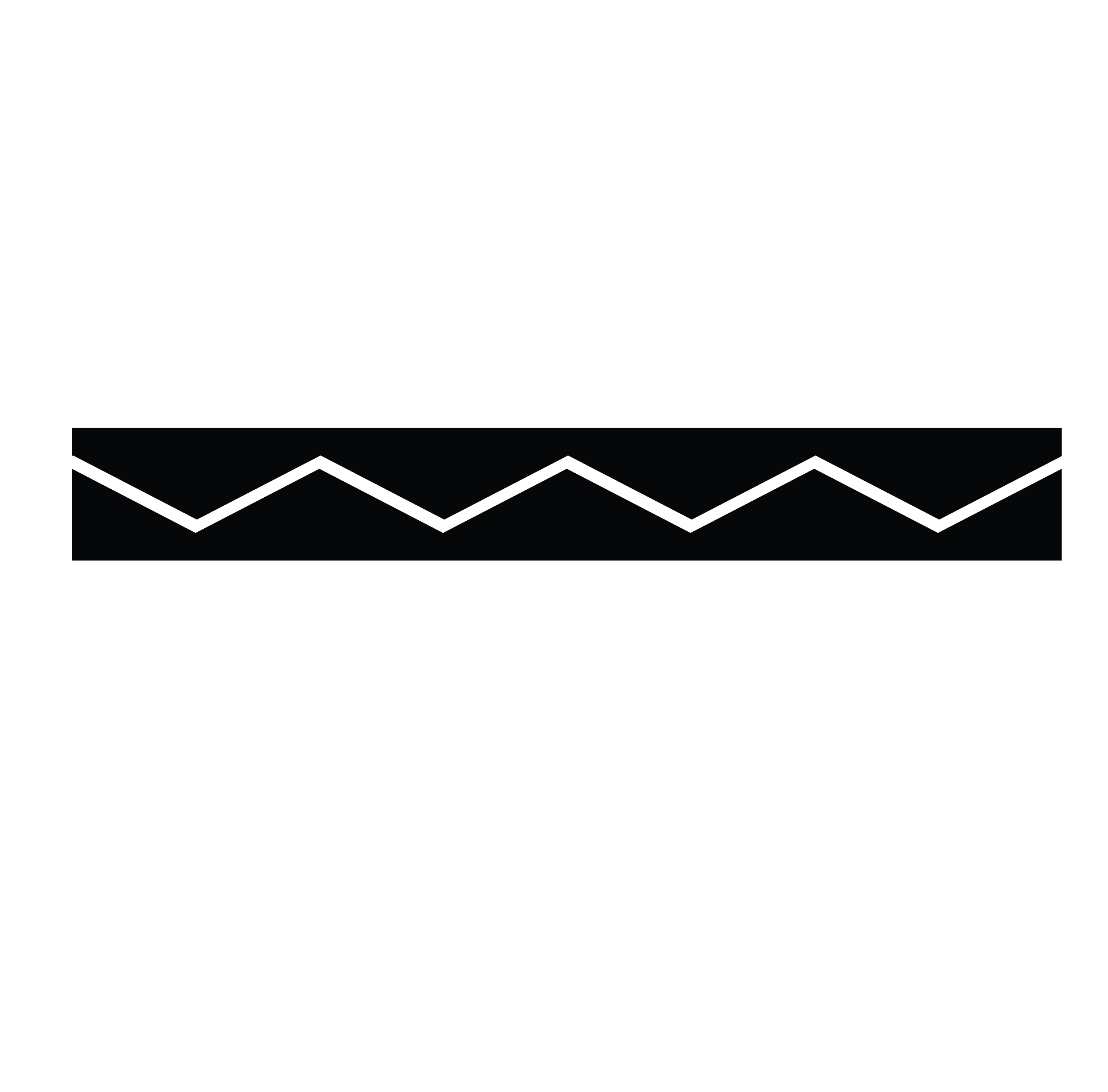 Necklace
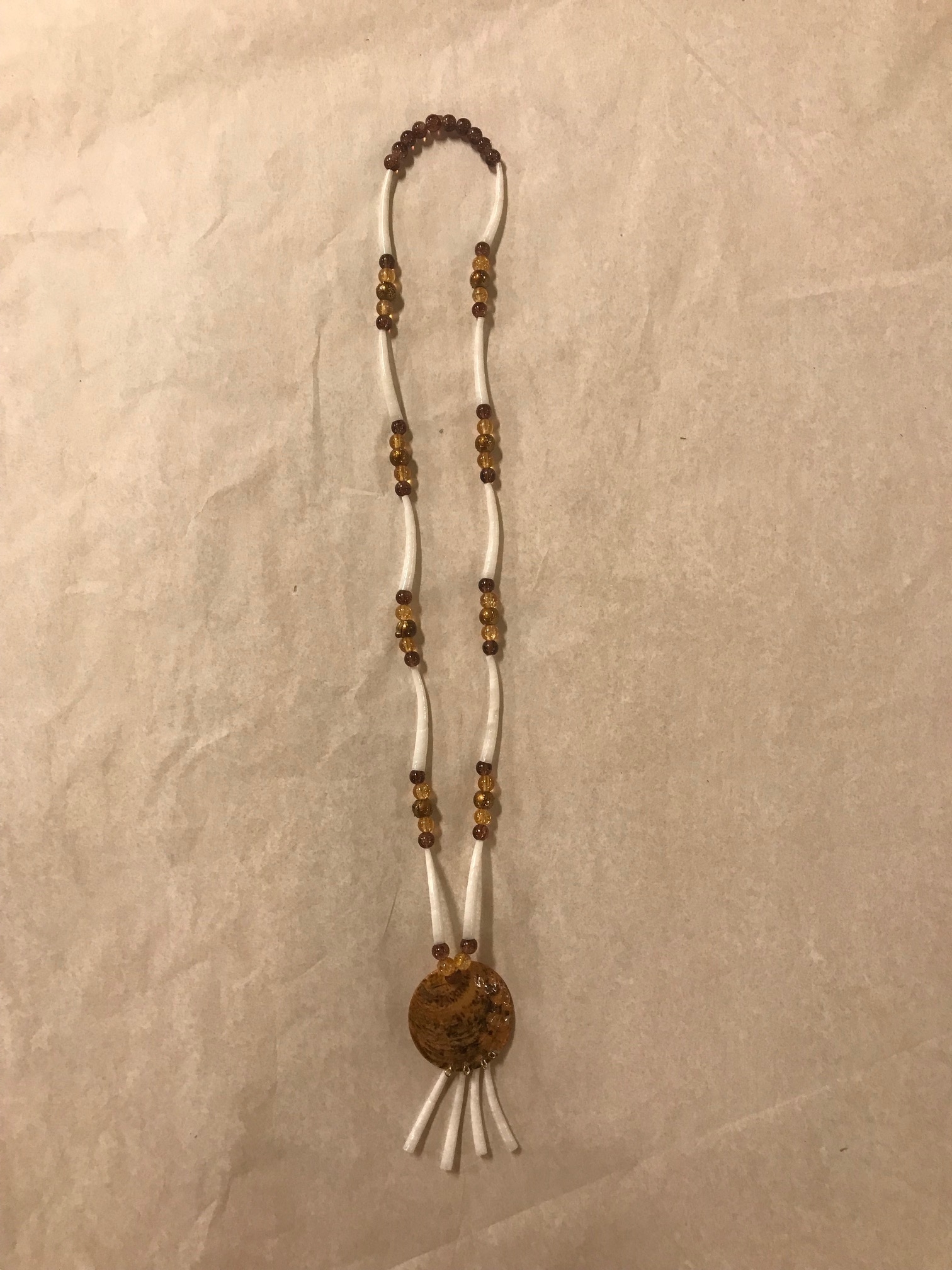 Traditional Grand Ronde necklace that is made of beads and dentalium shells.